資料
新たな共生推進教室の設置
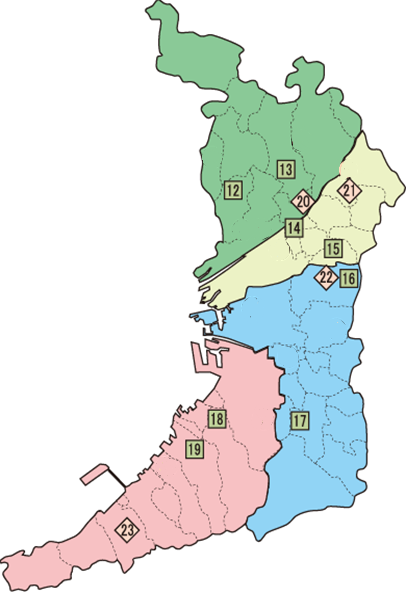 A-1
Ａ
A-2
B-1
Ｂ
B-1
B-2
B-2
Ｄ
Ｂ
C-1
D-2
Ｃ
７－４
C-2
D-1
D-1
Ａ
A-2
Ｅ
Ｄ
E-2
D-2
E-1
E-1
2020年度
  設置（予定）
Ｅ
E-2
C-1
A-1
C-2
Ｃ
資料
平成30年度　知的障がい生徒自立支援コース・共生推進教室の設置状況
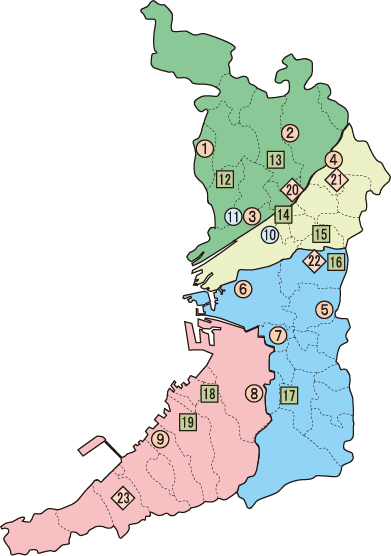 A-1
1
A
A-2
2
B-1
3
B
１
４
B-2
２
B-1
4
B-2
D
C-1
Ｂ
７－５
C
5
C-2
D-2
５
2
6
D-1
1
D-1
D
7
A-2
Ａ
D-2
６
8
３
9
7
【参考】
A-1
8
C-1
C-2
1
9
2
Ｃ